Welcome to 3rd Grade
Georgia Milestones
Mrs. Edmunds, Mrs. Hoffman, Ms. Neal, & Mrs. Stanley
Thank you for coming! Please make sure you...
Thank you for joining us! Please make sure you are ready by:
Turn on your cameras

Mute your microphone (background noise can cause interference)

Take notes and jot questions to ask at the end, or type in the chat box
Agenda


Welcome
What Is Milestones?
What Does Milestones Look Like?
How Can I Help?
Survey
Sign in
Please type your name, your child’s name and his/her teacher’s name in the chat box.
What is the Georgia Milestones?
It is an online assessment that measures how much students have learned based off our Georgia Performance Standards.

The assessment will include selected response, constructed response, extended response, and technology enhanced questions about the content they have learned this school year.

3rd grade is a Gateway Grade...your child will need to show proficiency in ELA to move on to 4th grade
3rd Grade Testing Schedule
Wednesday, April 28: ELA Section 1
Thursday, April 29: ELA Section 2
Friday, April 30: Math Sections 1 & 2
What is selected response?
Multiple Choice
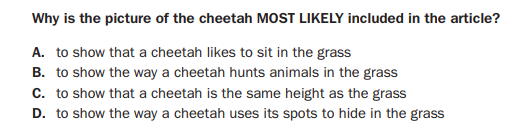 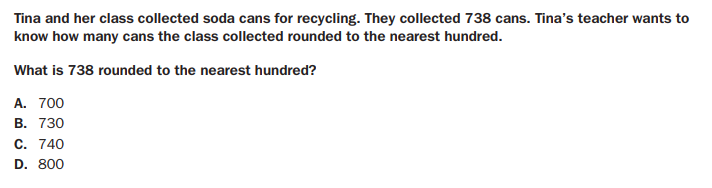 What is constructed response?
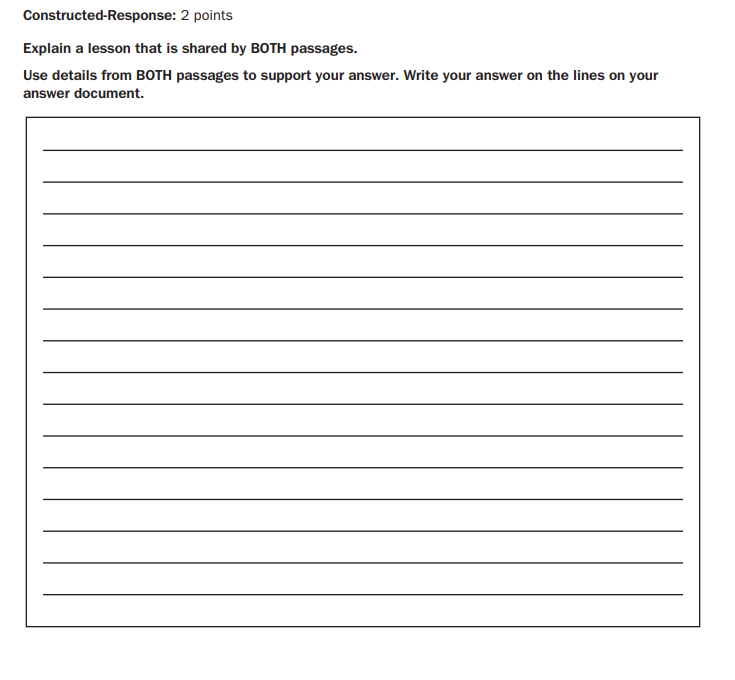 The response should give sufficient evidence to support the answer using both texts.
What is extended response?
Essay
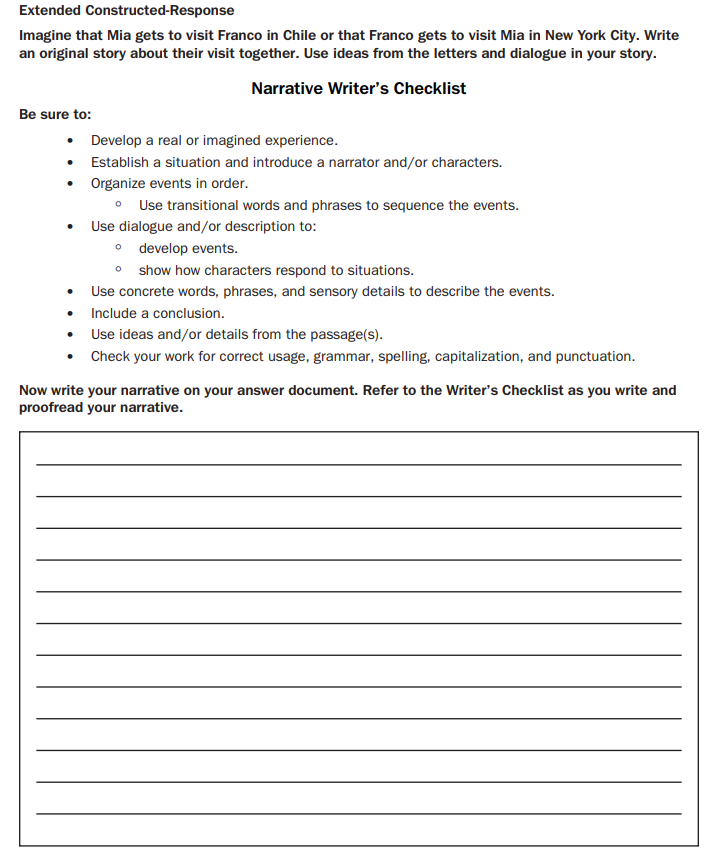 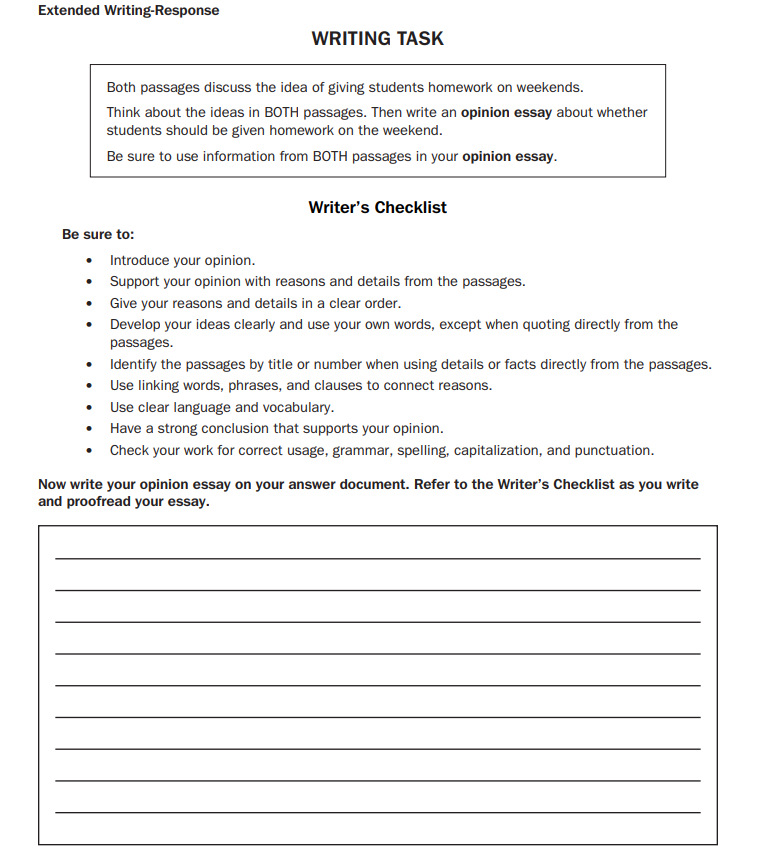 What is technology enhanced?
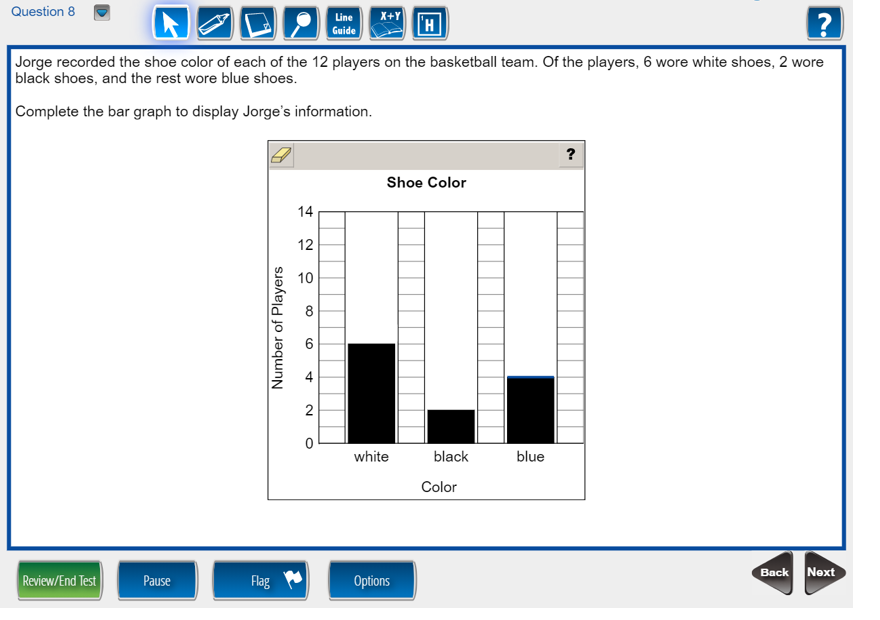 What is technology enhanced?
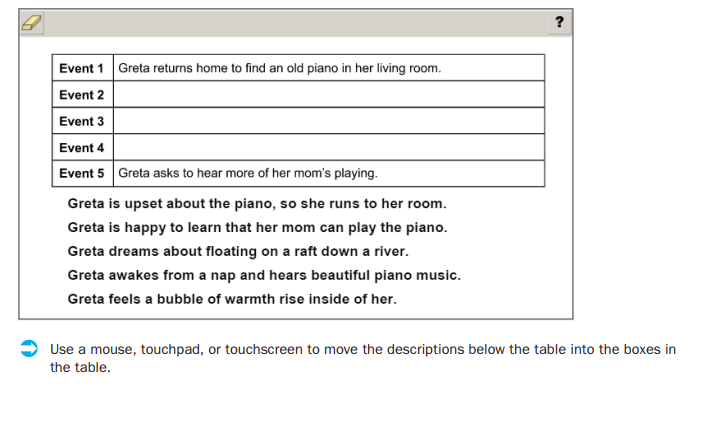 What is technology enhanced?
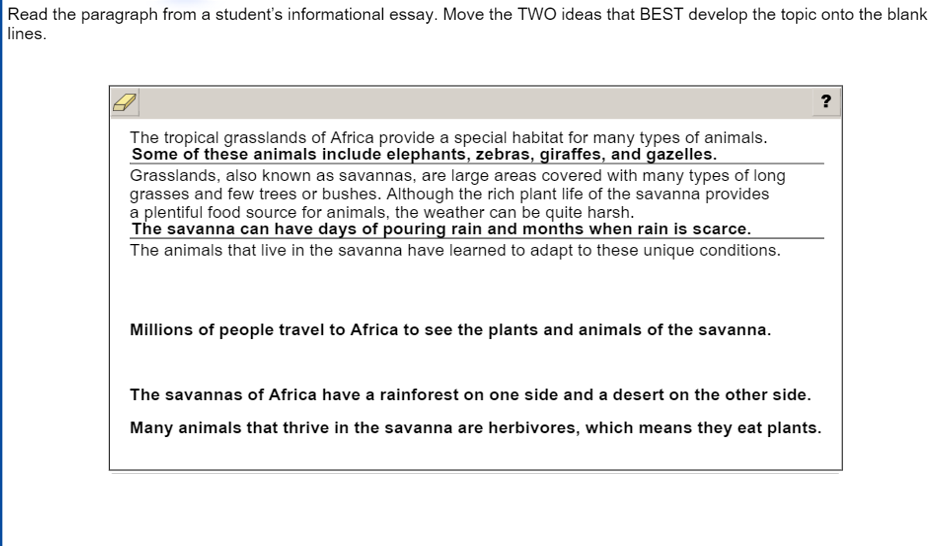 What can I do?
LOTS of encouragement! They are ready!
Remind your child read all directions, take their time, and review their work.
Explain that this is their chance to SHOW WHAT THEY KNOW!
Point out that some questions will be challenging, but don’t give up!
Get a good night’s sleep each night (10-11 hours).
Eat a good breakfast each morning.
Make sure that your child is ON TIME. They should be at school BEFORE 8:30.
Where can I find more information and/or practice for my child?
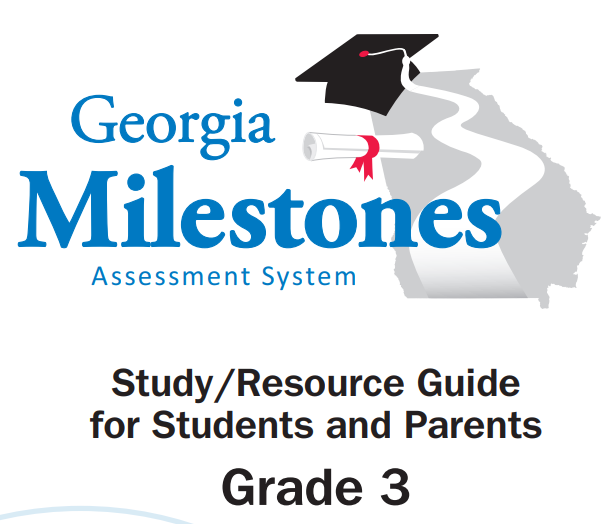 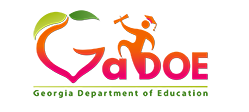 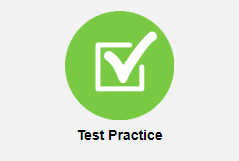 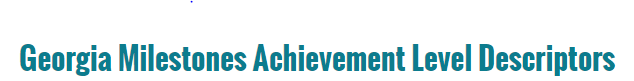 When will I know my child’s results?

We will let you know as soon as we are notified!
Questions?
Please complete our survey...click for the link
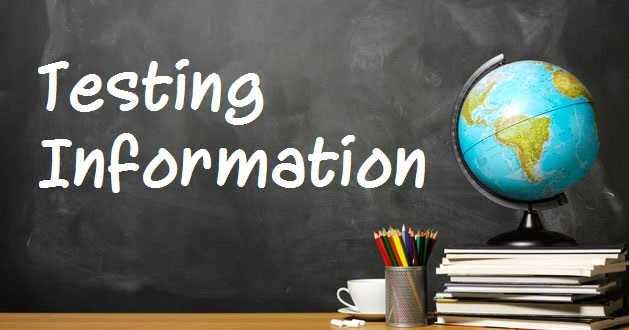 Thank you for coming!!
ALTERNATIVE RESOURCES